Семейные факторы формирования зависимостей: интегративный взгляд и современное состояние проблемы
Зависимость=аддикция – паттерн стойкого ухода от реальности, достигаемого посредством изменения психического состоянияИзменение психического состояния происходит в результате приема некоторых веществ или постоянной фиксации на определенных предметах или видах деятельности, что сопровождается развитием интенсивных эмоций.
Универсальные критерии зависимостей
1.Фактор «дозы», чрезмерность, количество аддиктивного агента;
2.Изменение толерантности;
3.Игнорирование последствий аддиктивной деятельности;
4.Утрата контроля над аддиктивной деятельностью;
5.Синдром отмены: нарастание различных симптомов в случае отказа;
6.Влечение, ненасыщаемость, императивность аддиктивной деятельности;
7.Последствия зависимого поведения: физические, психические, социальные.
Аттачмент -  стойкая и сильная эмоциональная фиксация на воздействии, изменившем дискомфортное психическое состояние
Выход из дискомфорта – психическая релаксация, стимуляция, прилив энергии, возбуждение, эйфория, безмятежность, освобождение от внутреннего напряжения, озабоченности, скуки, страха несостоятельности, чувства обязанности, социальной ответственности;
трудная вербализуемость особого состояния измененного сознания;
эго-синтонность переживания, присущего Я;
трансцендетность переживания, расширение границ Я;
игра с психическим состоянием, иллюзия контроля и свободы.
тригерры: аддиктивная скука, тревога, непереносимость ожидания, напряжение.
переживание внутренней пустоты, которую необходимо заполнить.
Черты аддиктивной личности
Психический инфантилизм 
Склонность к подражанию и внушаемость  
Алексетимия  
Склонность к риску 
Эгоцентризм 
Ригидность и упрямство  
Склонность к лжи  
Нарциссизм  
Страх быть покинутым  
Прогностическая некомпетентность  
Слабое супер-Эго
Этиологические факторы формирования аддиктивных расстройств
Аддикция представляет собой гетерогенное расстройство с мультифакторной этиологией

Генетическая предрасположенность
Культурные и средовые условия
Семейное воспитание и условия развития
Интрапсихические нарушения
Культурные и средовые факторы
Культурная ценность успеха и негативное смысловое содержание неуспеха;
Широкая представленность различных вариантов несостоятельности в молодом возрасте;
Снижение социально-одобряемых вариантов самоактивации, саморганизации и самоограничения;
Присвоение различных вариантов уподобления иллюзорным социальным стандартам;
Инверсия  оценки патологического поведения.
Семейные факторы формирования аддикций: вклад семейной психотерапии в изучение нарушений в дисфункциональных семьях с аддиктивными пациентами
Семьи А:  гиперопекающий стиль воспитания, «оранжерейные условия», «стеклянный колпак», формирование «магического мышления», патогенные способы «привязывания»;
Семьи Б: предъявление непомерных требований , гиперсоциализирующее воспитание, ребенок – атрибут успеха, отсутствие эмоциональной безопасности, гиперкритическая позиция родителей;
Семьи В: с непрогнозируемыми эмоциональными реакциями, родители часто страдают пограничными личностными расстройствами, непоследовательность в воспитании;
Семьи Г: гипоопека, отсутствие внимание к детям, игнорирование и попустительство, родители часто страдают аддиктивными расстройствами.
Интрапсихические нарушения:Вклад психоаналитических исследований в изучение природы и лечения зависимостей, описание невротических конфликтов и структурного дефицита
Аддиктивная идентичность – вариант диффузной идентичности;
Базовая концепция боли, успокоения, снотворного и стимулирующего воздействия   ПАВ или аддиктивной деятельности;
Психотимия – тяга, непреодолимость влечения, требовательность, ненасытность, импульсивная безусловность выполнения;
Маниакальная защита, младенческое всемогущество и неповреждаемость;
Младенческая травма и взрослая катастрофическая травма;
Нарциссический имидж, иллюзорный зазеркальный мир собственной грандиозности; 
Склонность к риску, аутодеструкция, стремление к смерти.
Аддиктивная реализация: форма психологической защиты от угрозы Я.
Ранние дезадаптивные схемы
Выраженность дезадаптивных схем
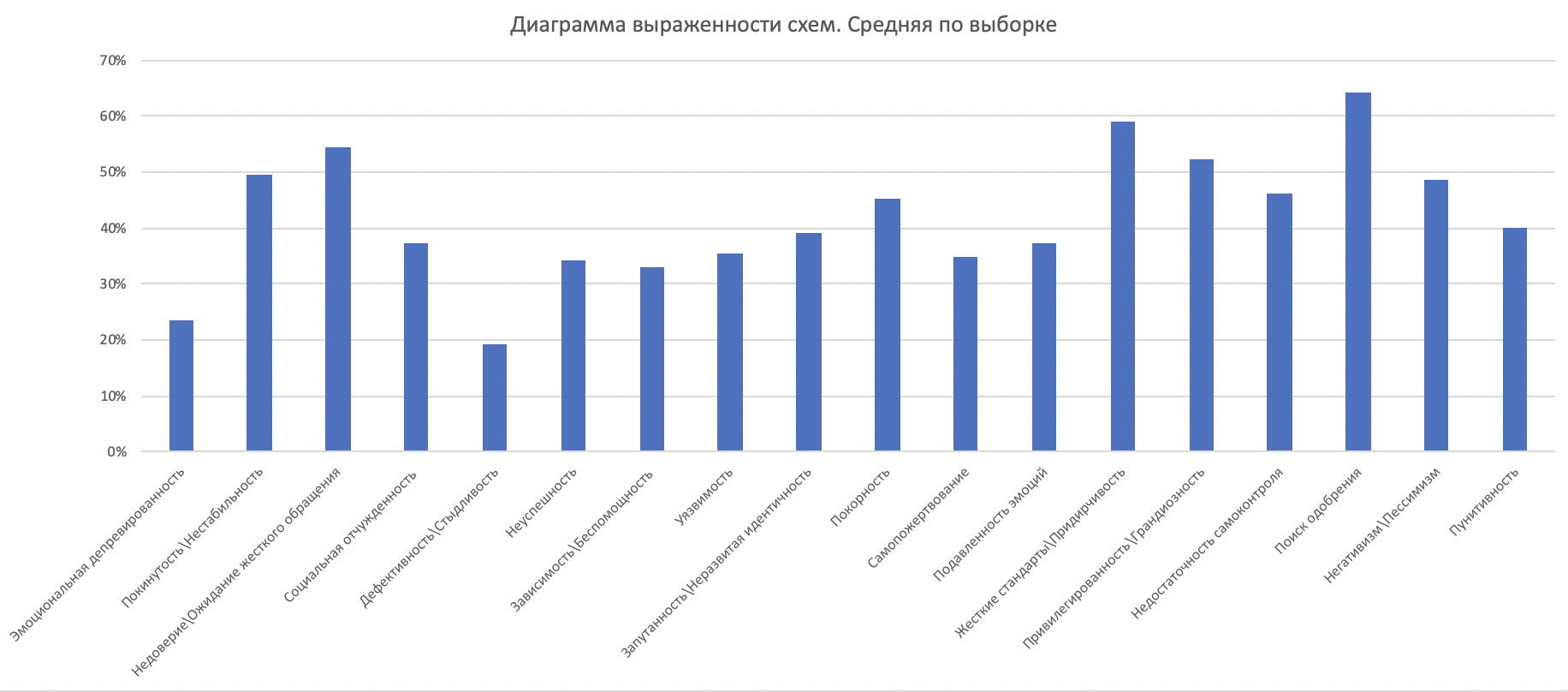